Murach's PHP and MySQL, C7
© 2010, Mike Murach & Associates, Inc.
Slide 1
Murach's PHP and MySQL, C7
© 2010, Mike Murach & Associates, Inc.
Slide 2
Murach's PHP and MySQL, C7
© 2010, Mike Murach & Associates, Inc.
Slide 3
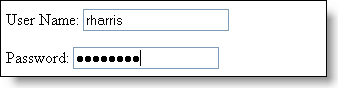 ajk note: The hidden values do not show in the browser display, but are still viewable by doing a view source.  They are also viewable in the HTTP transmission.
Murach's PHP and MySQL, C7
© 2010, Mike Murach & Associates, Inc.
Slide 4
Murach's PHP and MySQL, C7
© 2010, Mike Murach & Associates, Inc.
Slide 5
GET: best use
Hide data
Never use GET
Allow a Web site and data to be bookmarked
Use for sensitive data
Murach's PHP and MySQL, C7
© 2010, Mike Murach & Associates, Inc.
Slide 6
POST: best use
Pass hidden data unseen
Use for sensitive data
Does not allow bookmarking of Web site
Use for data that does not change the state of the Web server
Murach's PHP and MySQL, C7
© 2010, Mike Murach & Associates, Inc.
Slide 7
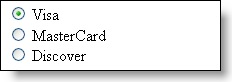 AJK Note: it is the same name that puts buttons in a group.  If different names are used only buttons with the same name are in the same group.
Murach's PHP and MySQL, C7
© 2010, Mike Murach & Associates, Inc.
Slide 8
AJK Note: the HTML standard says the browser should ensure all radio button group have one button selected before sending the page data.  Most browsers do not enforce this.  It is left to the coder.
Murach's PHP and MySQL, C7
© 2010, Mike Murach & Associates, Inc.
Slide 9
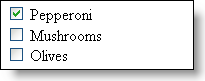 Murach's PHP and MySQL, C7
© 2010, Mike Murach & Associates, Inc.
Slide 10
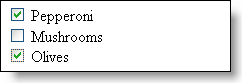 Murach's PHP and MySQL, C7
© 2010, Mike Murach & Associates, Inc.
Slide 11
Murach's PHP and MySQL, C7
© 2010, Mike Murach & Associates, Inc.
Slide 12
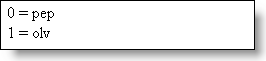 Murach's PHP and MySQL, C7
© 2010, Mike Murach & Associates, Inc.
Slide 13
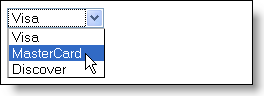 Murach's PHP and MySQL, C7
© 2010, Mike Murach & Associates, Inc.
Slide 14
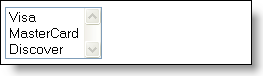 Murach's PHP and MySQL, C7
© 2010, Mike Murach & Associates, Inc.
Slide 15
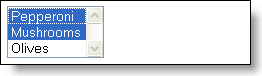 Murach's PHP and MySQL, C7
© 2010, Mike Murach & Associates, Inc.
Slide 16
Murach's PHP and MySQL, C7
© 2010, Mike Murach & Associates, Inc.
Slide 17
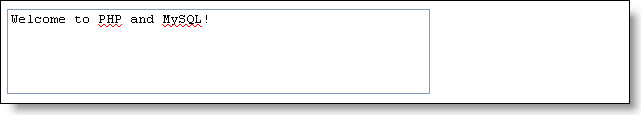 Murach's PHP and MySQL, C7
© 2010, Mike Murach & Associates, Inc.
Slide 18
Murach's PHP and MySQL, C7
© 2010, Mike Murach & Associates, Inc.
Slide 19
Murach's PHP and MySQL, C7
© 2010, Mike Murach & Associates, Inc.
Slide 20
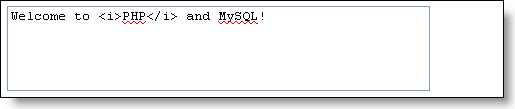 Murach's PHP and MySQL, C7
© 2010, Mike Murach & Associates, Inc.
Slide 21
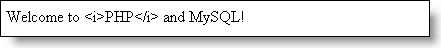 Murach's PHP and MySQL, C7
© 2010, Mike Murach & Associates, Inc.
Slide 22
Murach's PHP and MySQL, C7
© 2010, Mike Murach & Associates, Inc.
Slide 23
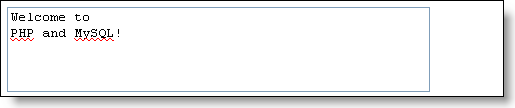 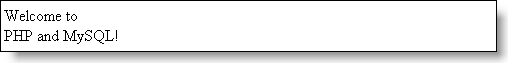 Murach's PHP and MySQL, C7
© 2010, Mike Murach & Associates, Inc.
Slide 24
Murach's PHP and MySQL, C7
© 2010, Mike Murach & Associates, Inc.
Slide 25
Murach's PHP and MySQL, C7
© 2010, Mike Murach & Associates, Inc.
Slide 26
Echo or Print?
Echo
Can use with or without ()
Can have multiple parameters
Separated by ,
Can't use () then
In theory is faster than print
Print
Can use with or without ()
Must concatinate multiple parameters
Returns a 1
Can be used in logic that expects a return value
e.g. as part of an expression
Murach's PHP and MySQL, C7
© 2010, Mike Murach & Associates, Inc.
Slide 27